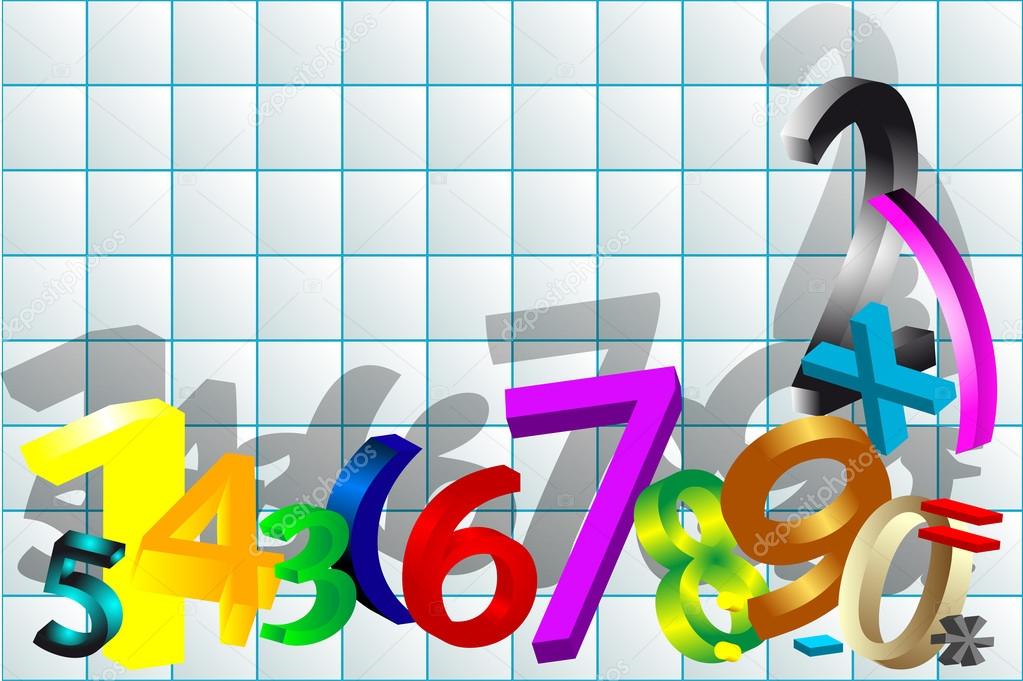 ФАКУЛЬТАТИВНОЕ ЗАНЯТИЕ ПО МАТЕМАТИКЕ
 2 КЛАСС
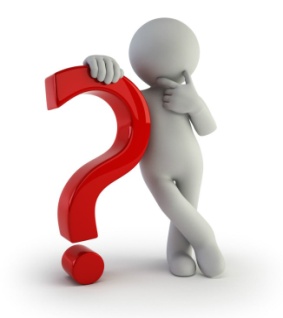 Ужасно интересно, всё то, что неизвестно.
А то, что неизвестно, нам хочется узнать.
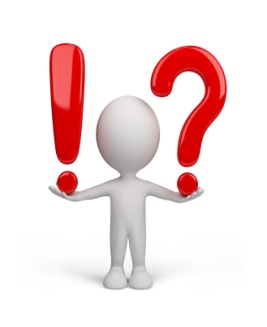 Но, чтоб добыть нам знания, приложим мы старание.
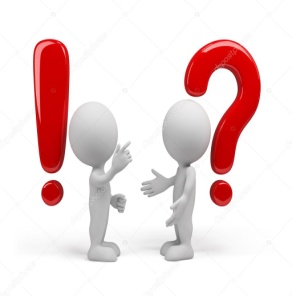 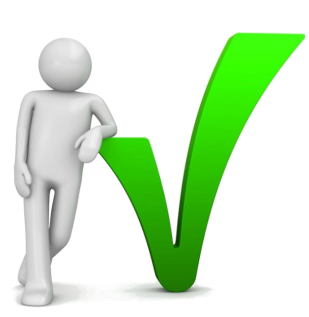 Тогда, конечно, многое удастся нам понять.
ЗАШИФРОВАННОЕ ВЫСКАЗЫВАНИЕ ДРЕВНЕГРЕЧЕСКОГО МАТЕМАТИКА ПИФАГОРА
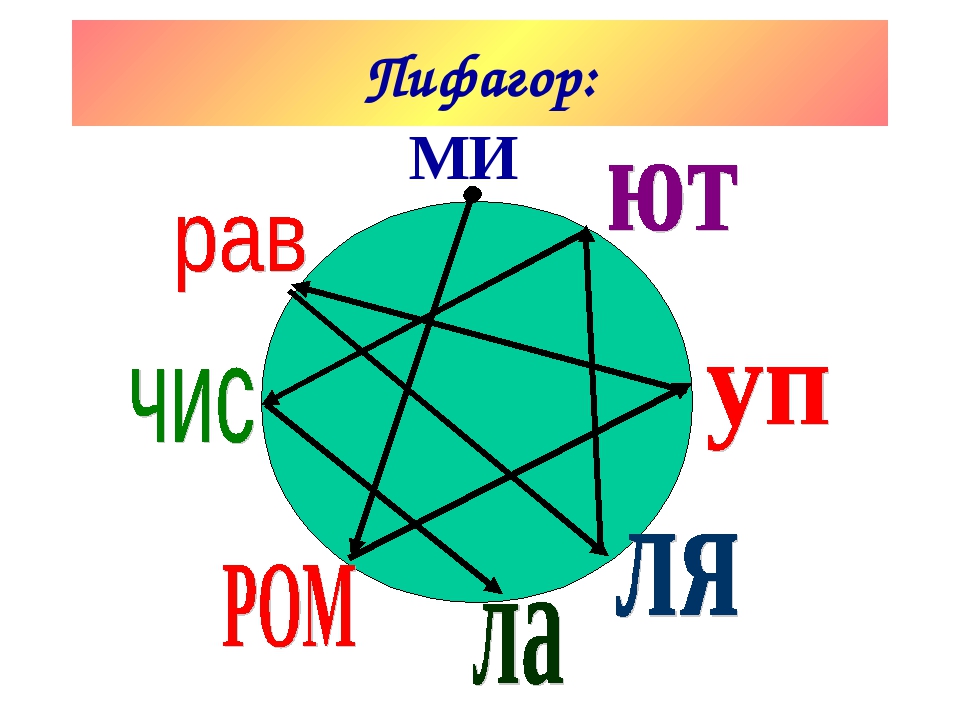 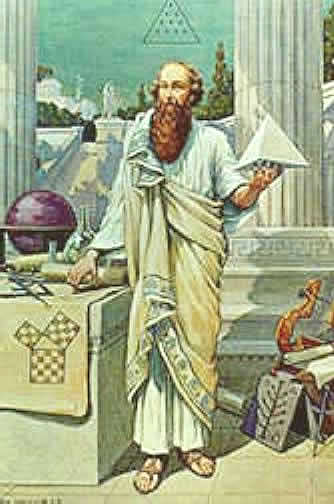 Древнегреческий математик Пифагор:
«Миром управляют числа»
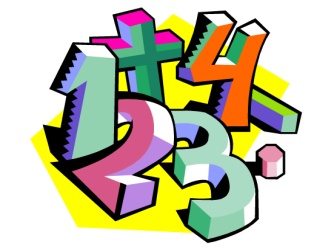 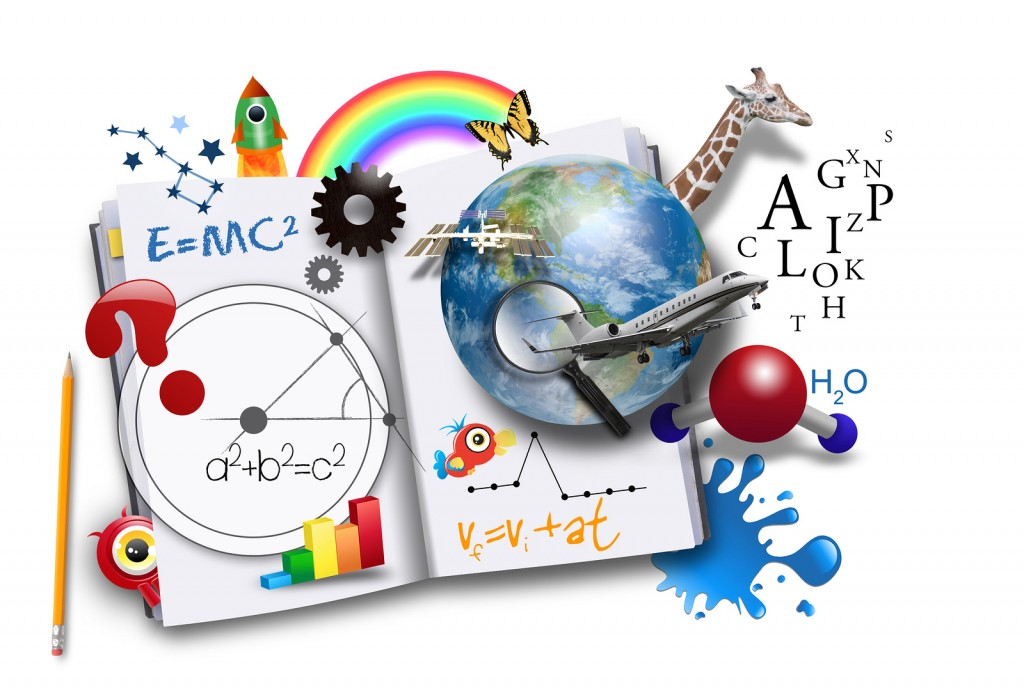 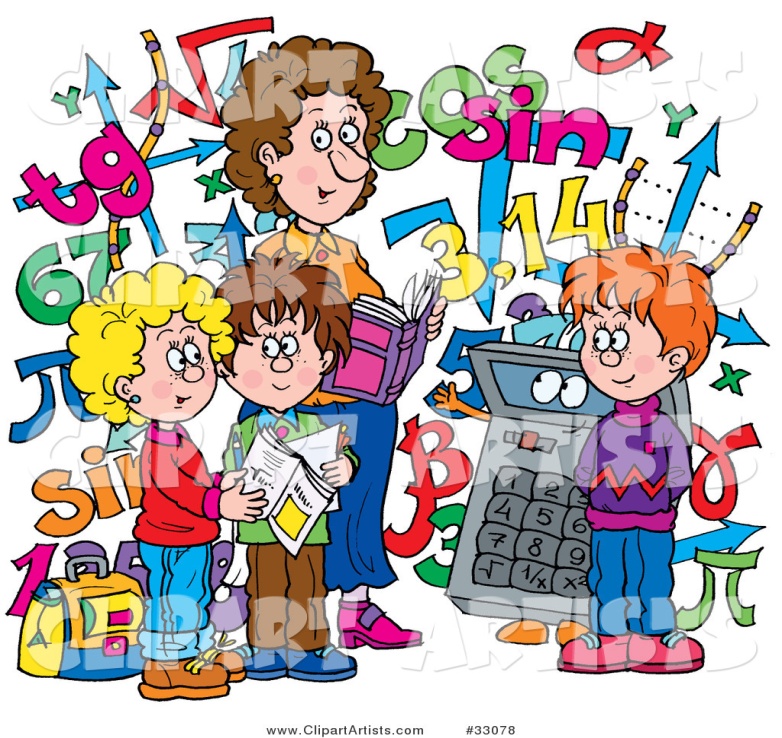 НИИ ЛУч
«НАУЧНО-ИССЛЕДОВАТЕЛЬСКИЙ ИНСТИТУТ ЛЮБОЗНАТЕЛЬНЫХ УЧАЩИХСЯ»
Мы будем:
собирать научные факты,
сравнивать,
-анализировать,
делать выводы.
- Определим, как числа связаны с жизнью человека.
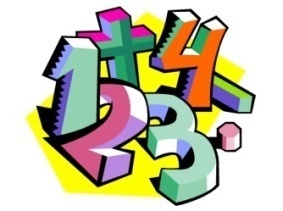 Чётные и нечётные числа 2500 лет назад ввёл древнегреческий математик Пифагор.
ЧЁТНЫЕ ЧИСЛА- «МУЖСКИЕ» 

НЕЧЁТНЫЕ ЧИСЛА – «ЖЕНСКИЕ»
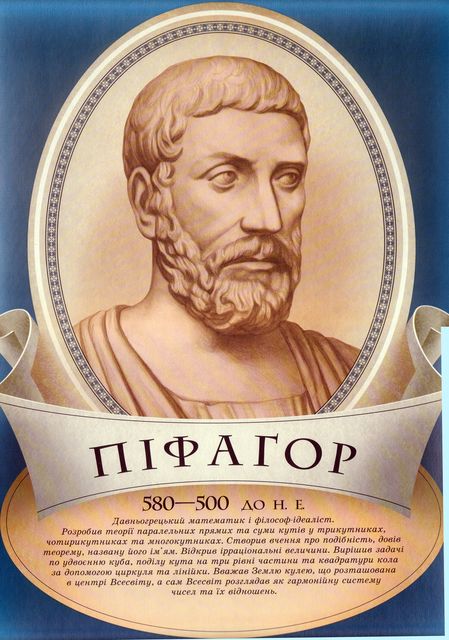 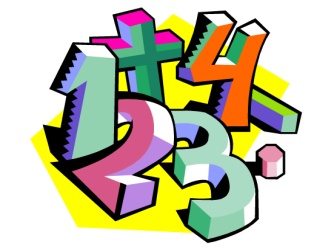 ВЫВОД №1
Числа связаны с историей.
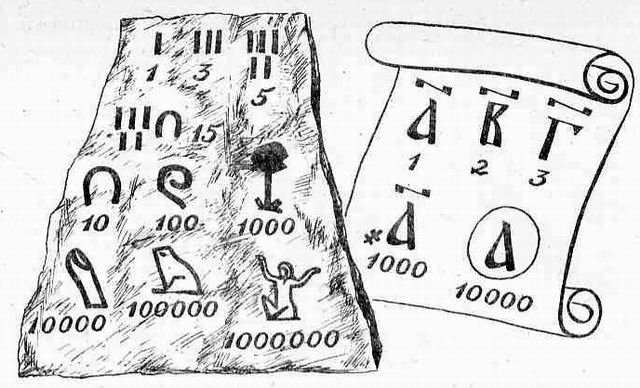 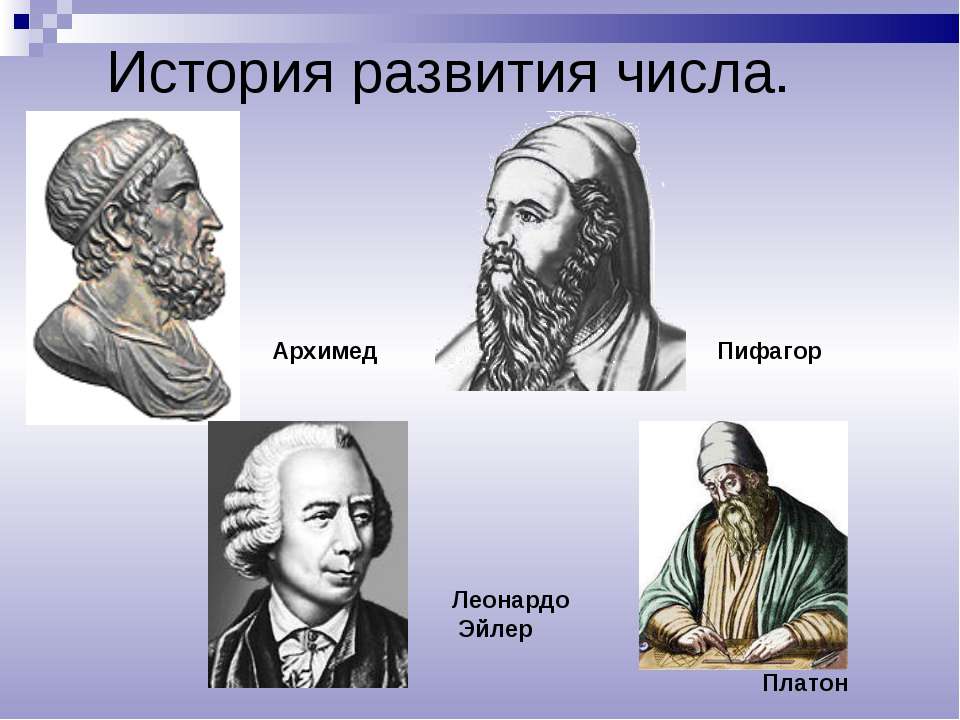 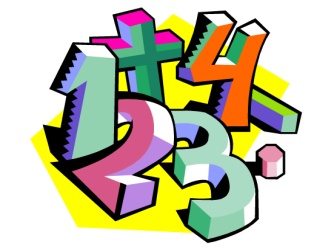 ВЫВОД № 2
Числа связаны с 
русским языком.
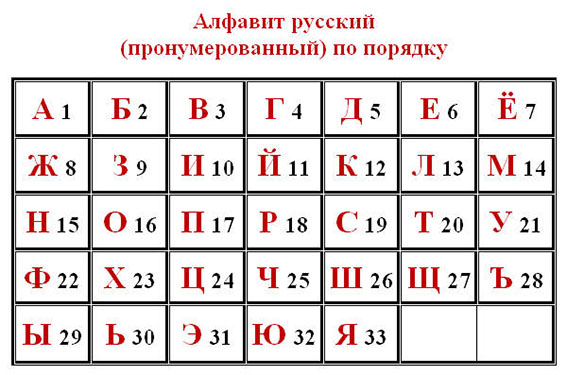 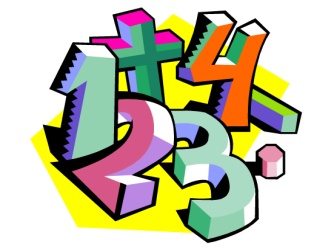 Почему «неделя» так называется?
Число 7 не разделишь ни на 2, ни на 3, ни на 4. Оно делится только само на себя и на 1. Вот его и назвали – неделя.
- день, который идёт первым после недели «по неделе».
ПОНЕДЕЛЬНИК
ВТОРНИК
- второй день недели.
СРЕДА
- средний день  недели.
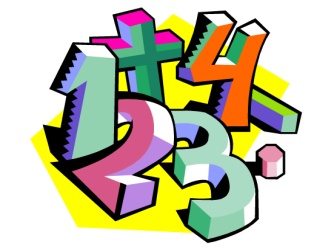 ЧЕТВЕРГ
- четвёртый день недели.
ПЯТНИЦА
- пятый день недели.
А  СУББОТА?
На языке древних вавилонян «суббота» означает «шесть».
ПОЧЕМУ В НЕДЕЛЕ 7 ДНЕЙ?
Оказывается, в древности люди выделяли на небе 7 светил:
СОЛНЦЕ,
ЛУНУ,
МАРС,
МЕРКУРИЙ,
ЮПИТЕР,
ВЕНЕРУ,
САТУРН.
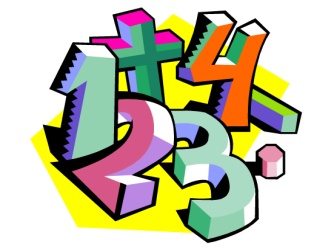 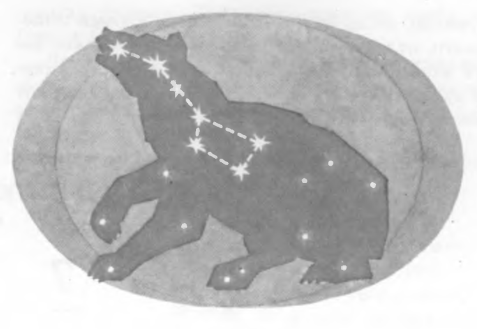 ВЫВОД № 3
Астрономия и числа связаны друг с другом.
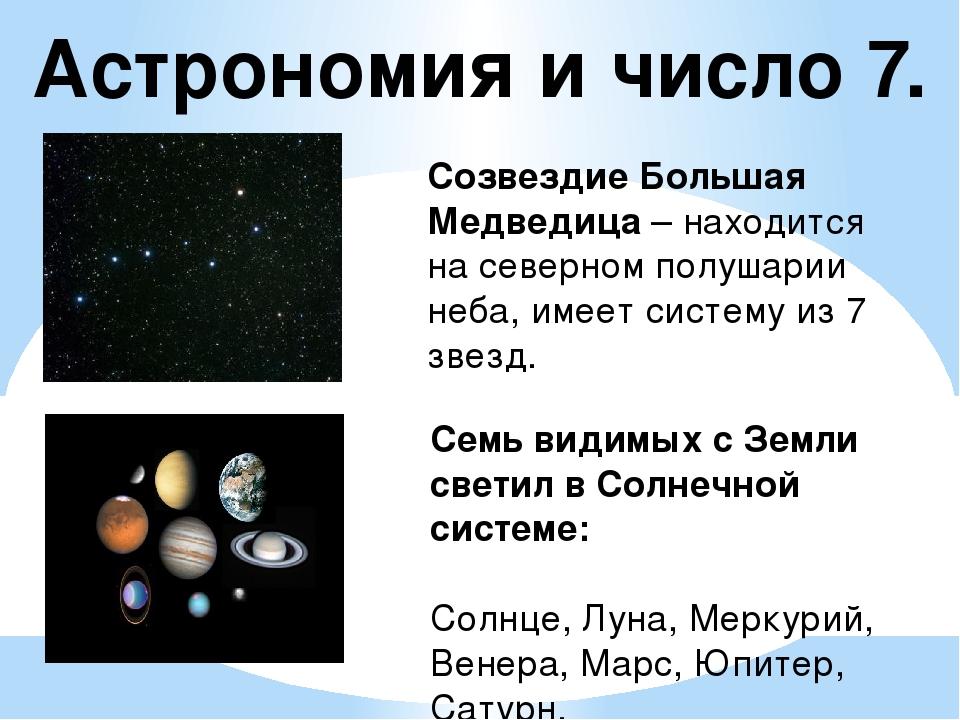 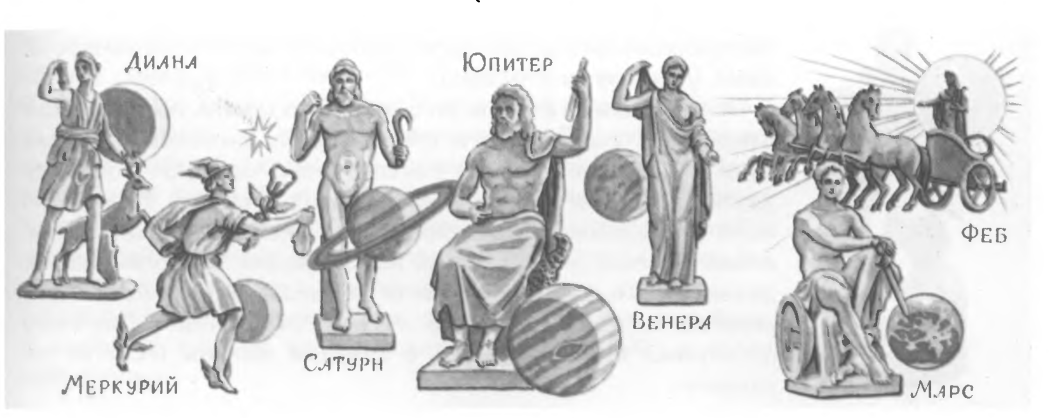 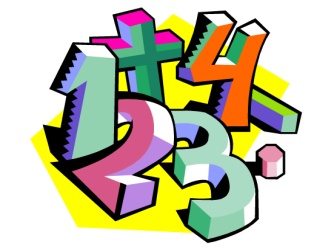 «Одна рука в ладоши не бьёт»
РАБОТА В ПАРАХ
1
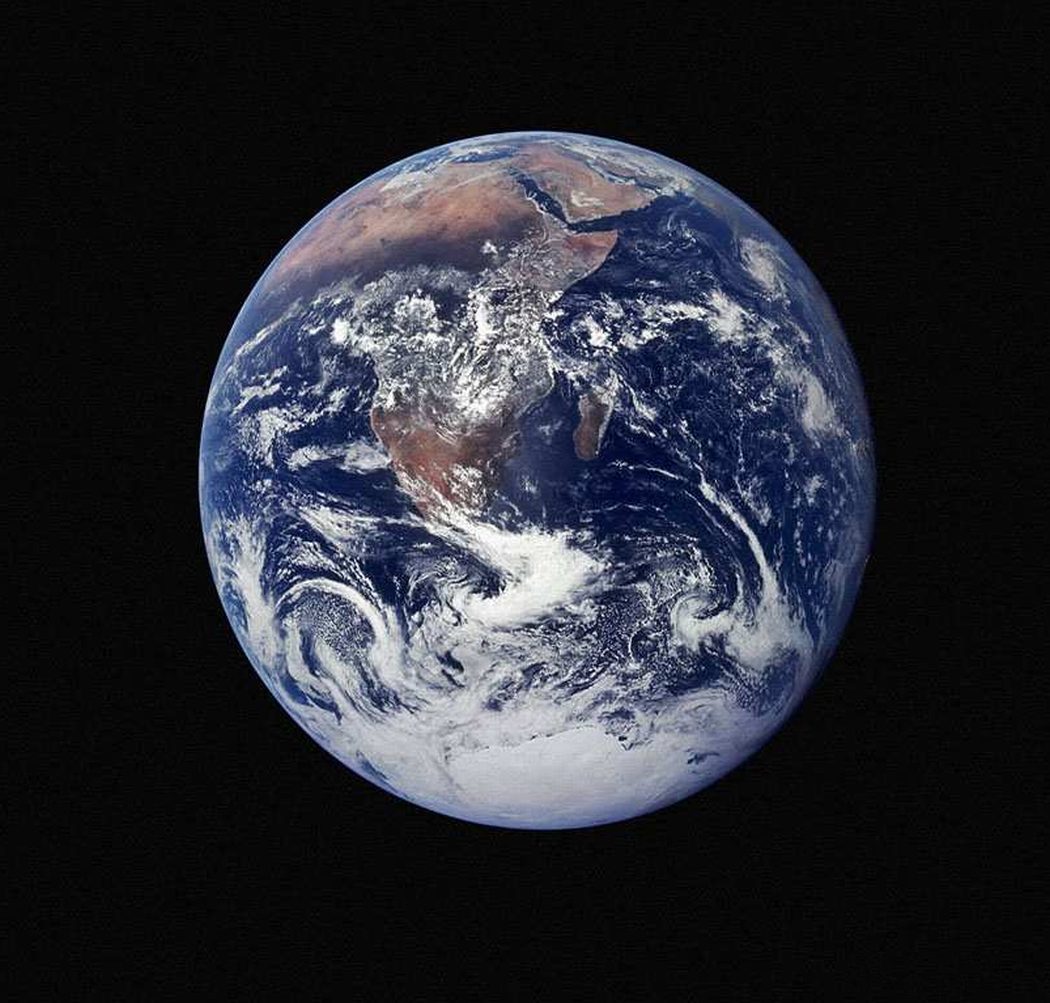 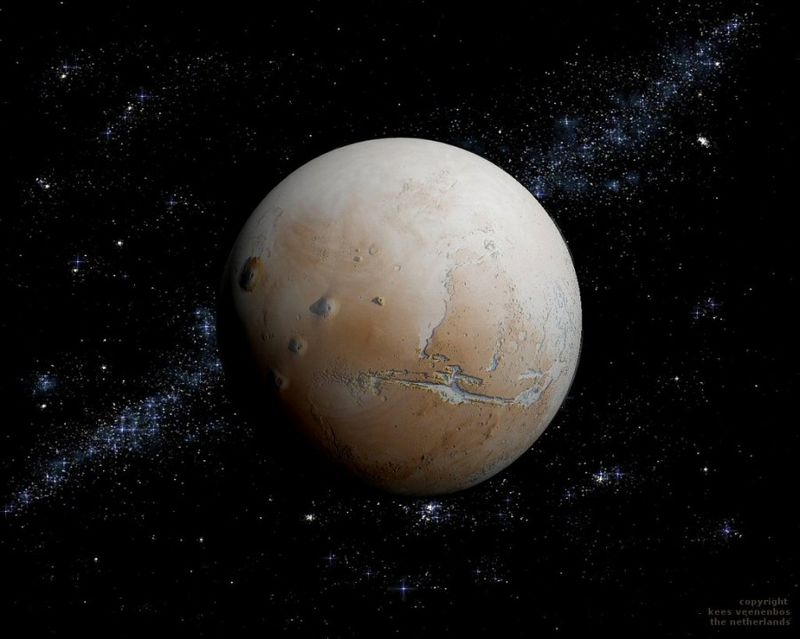 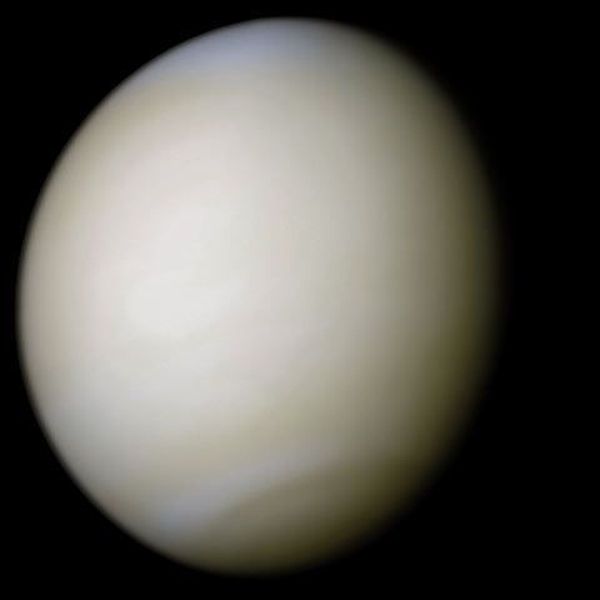 МАРС
ВЕНЕРА
ЗЕМЛЯ
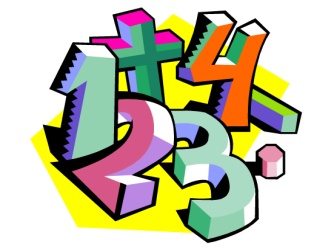 62 спутника
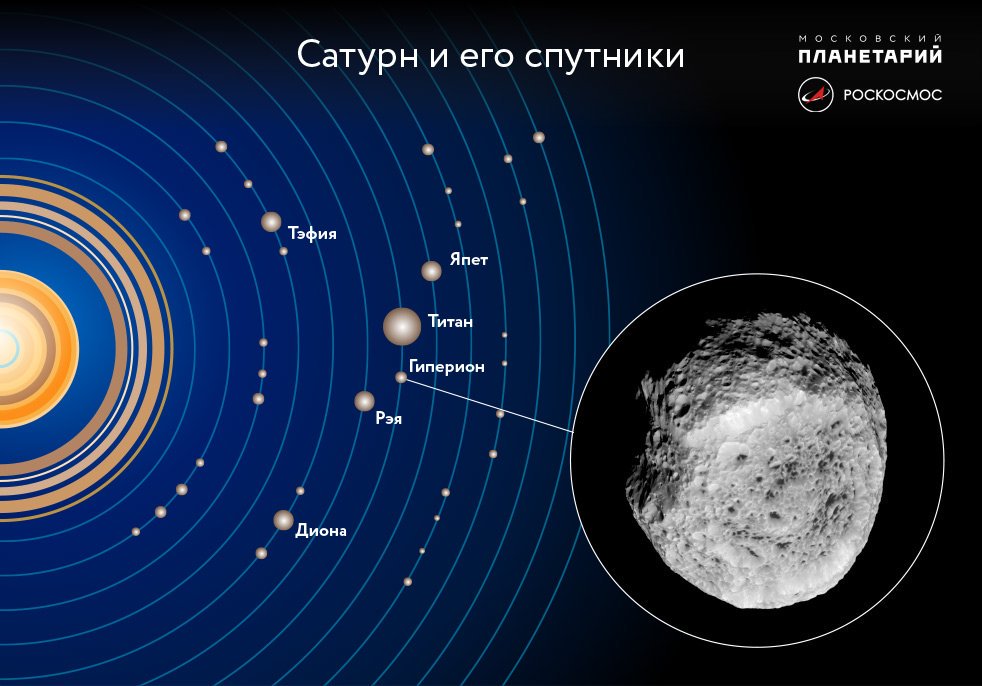 на 7
на?
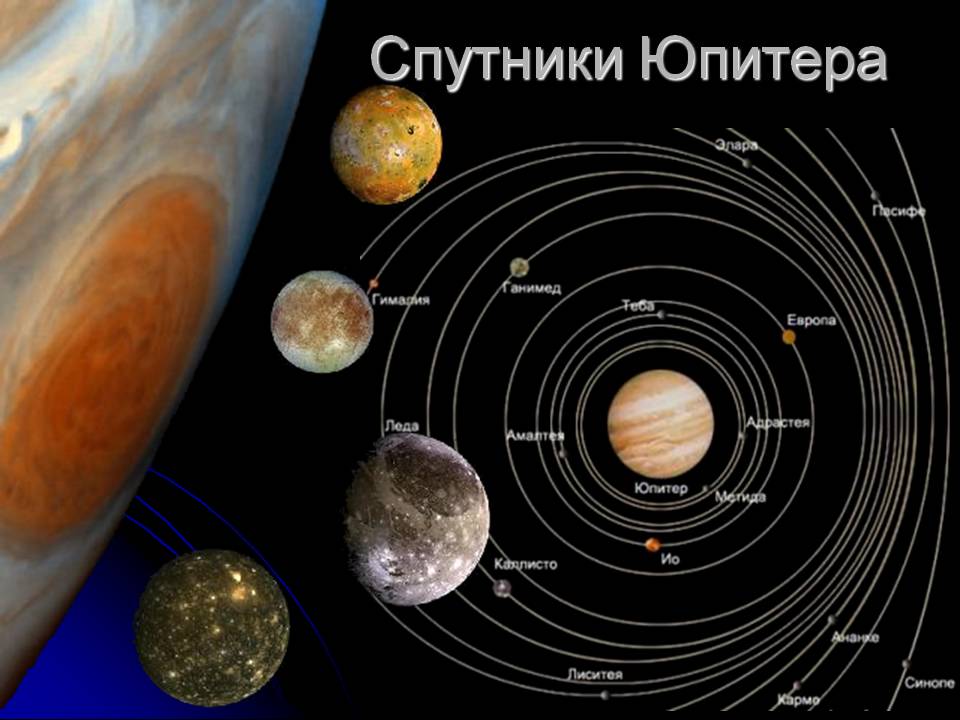 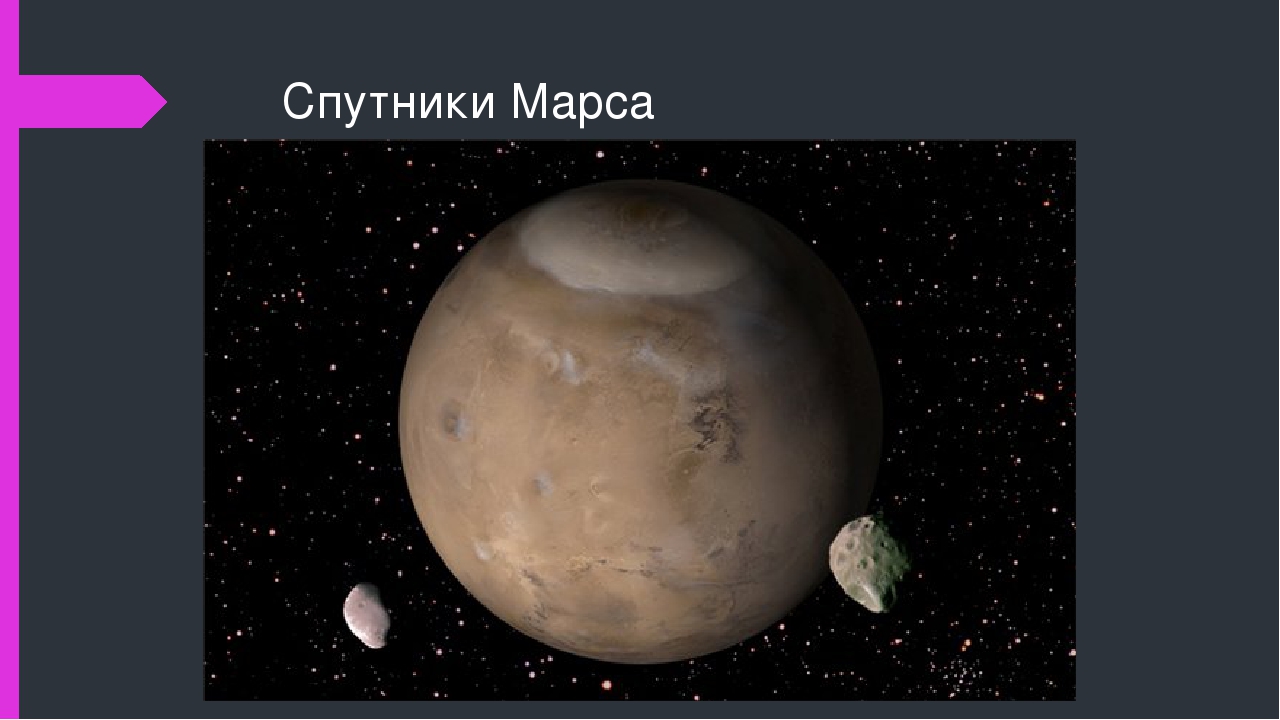 69 спутников
на 67
на?
2 спутника
«Криком изба не рубится, шумом дело не спорится»
РАБОТА В ГРУППАХ
Что интересное про ваше число вы могли бы рассказать своему однокласснику?
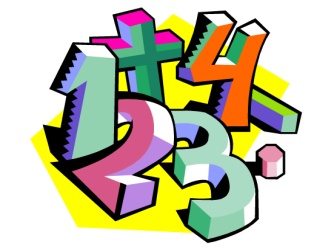 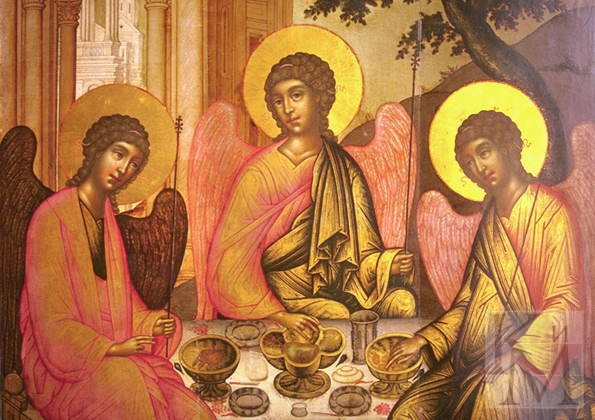 Число 3 называли 
СЧАСТЛИВЫМ, 
                      ВОЛШЕБНЫМ.
Упоминается в мифах и сказках. Трижды герои сказок проходят разные  испытания.
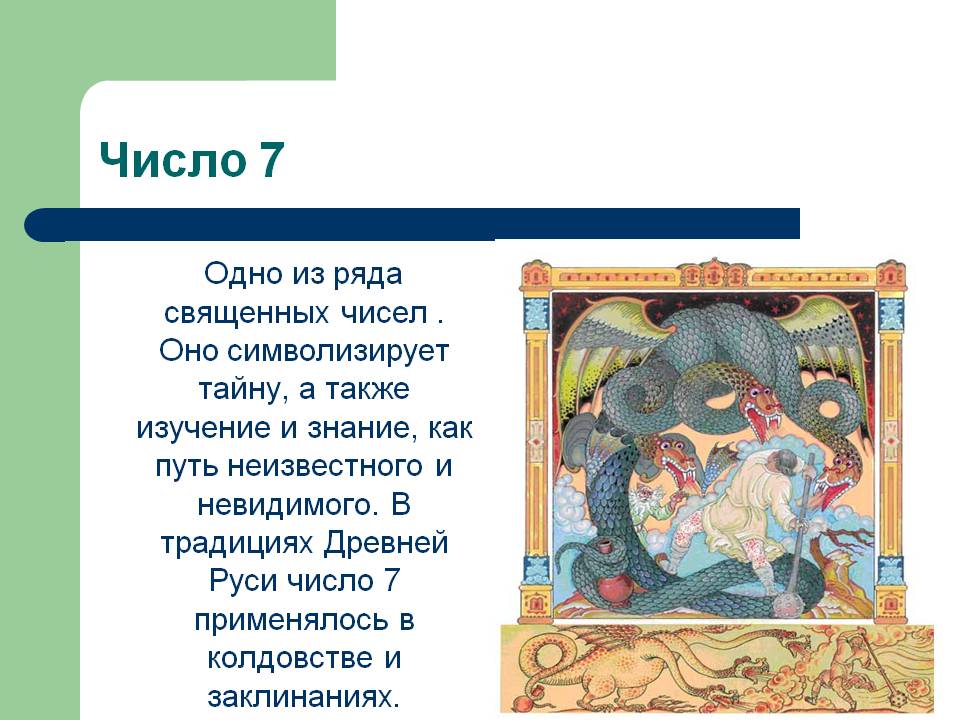 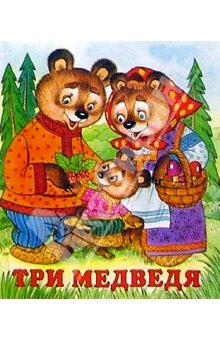 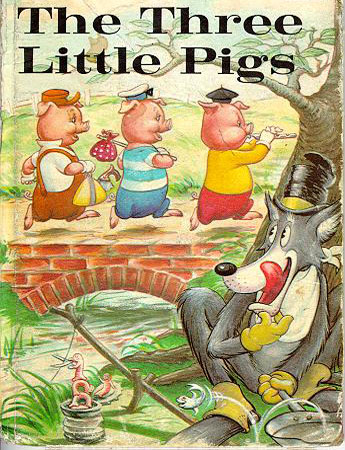 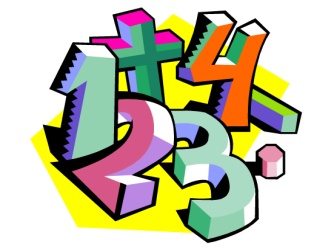 Древние люди считали четвёрку символом устойчивости и прочности.
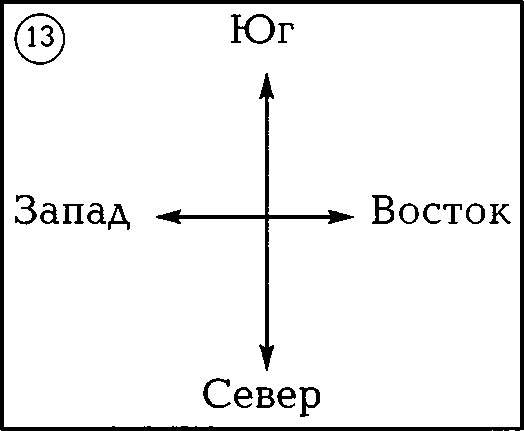 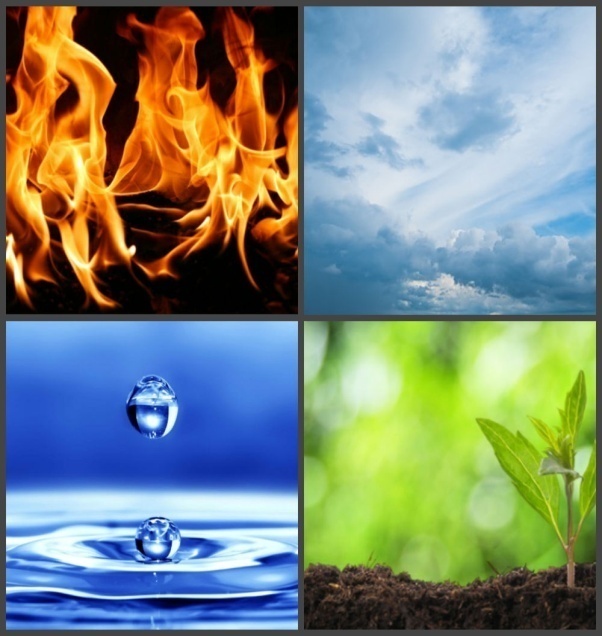 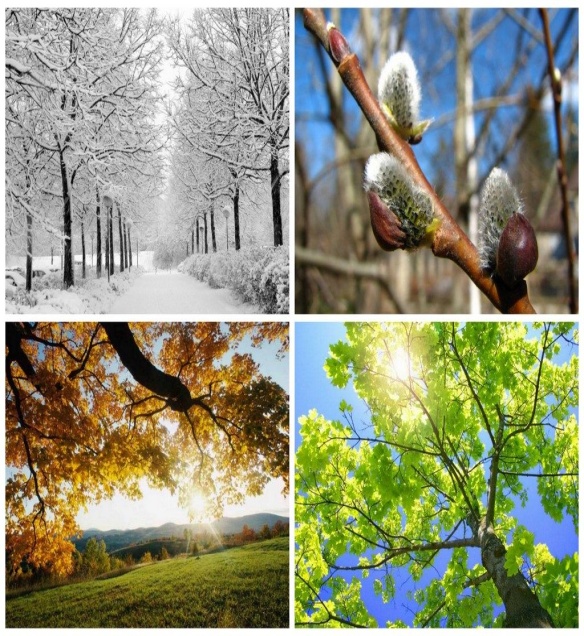 4 стороны света
4 стихии
4 времени года
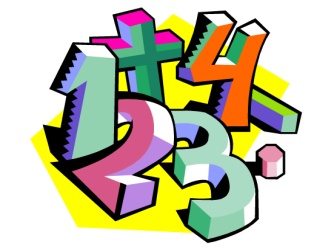 С большим уважением в древности относились к числу 7, считая его священным.
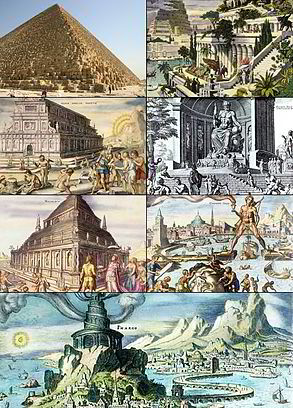 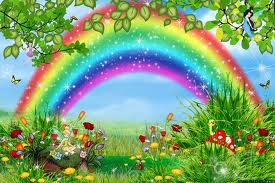 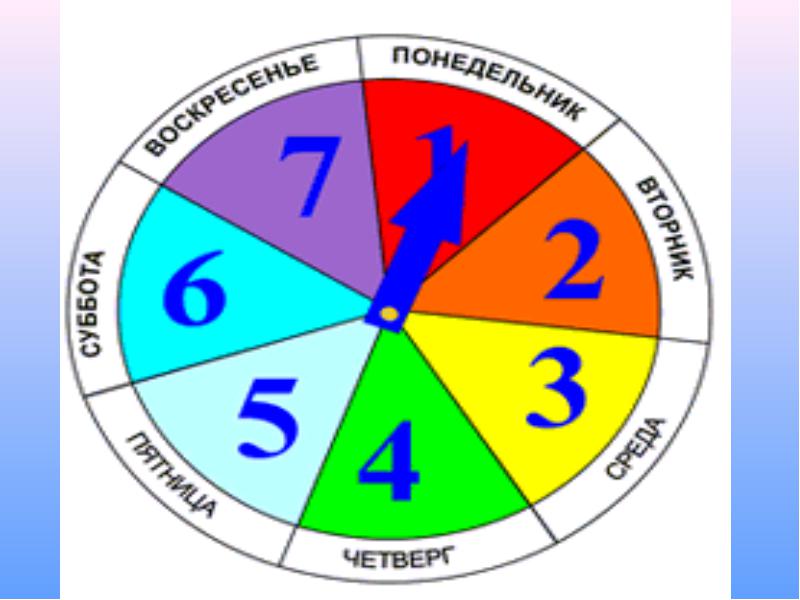 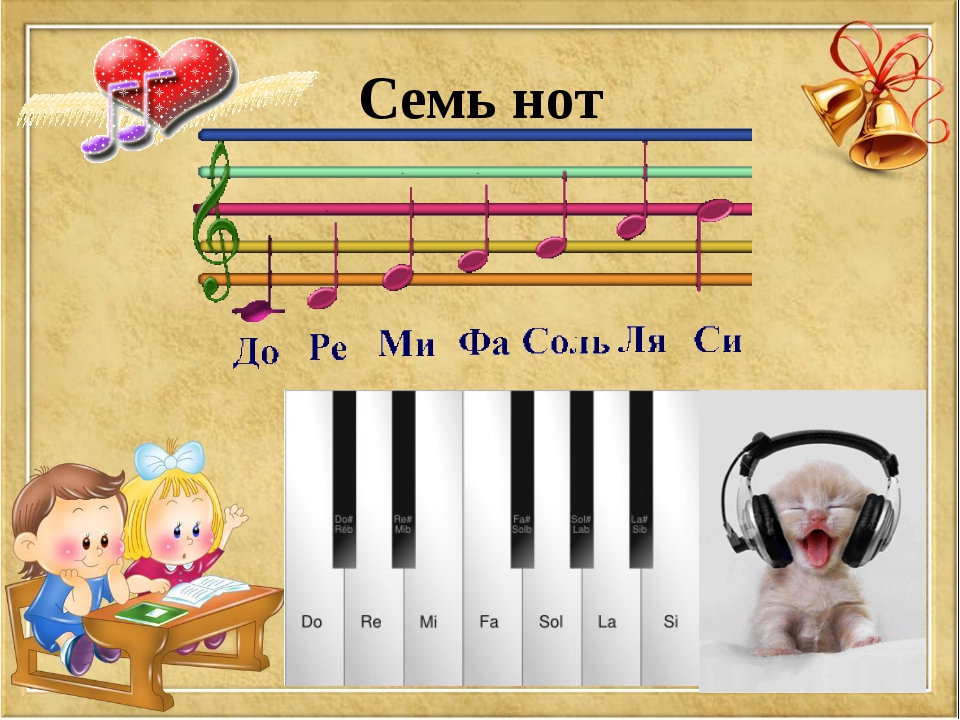 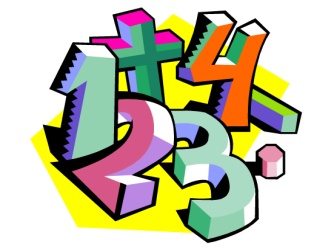 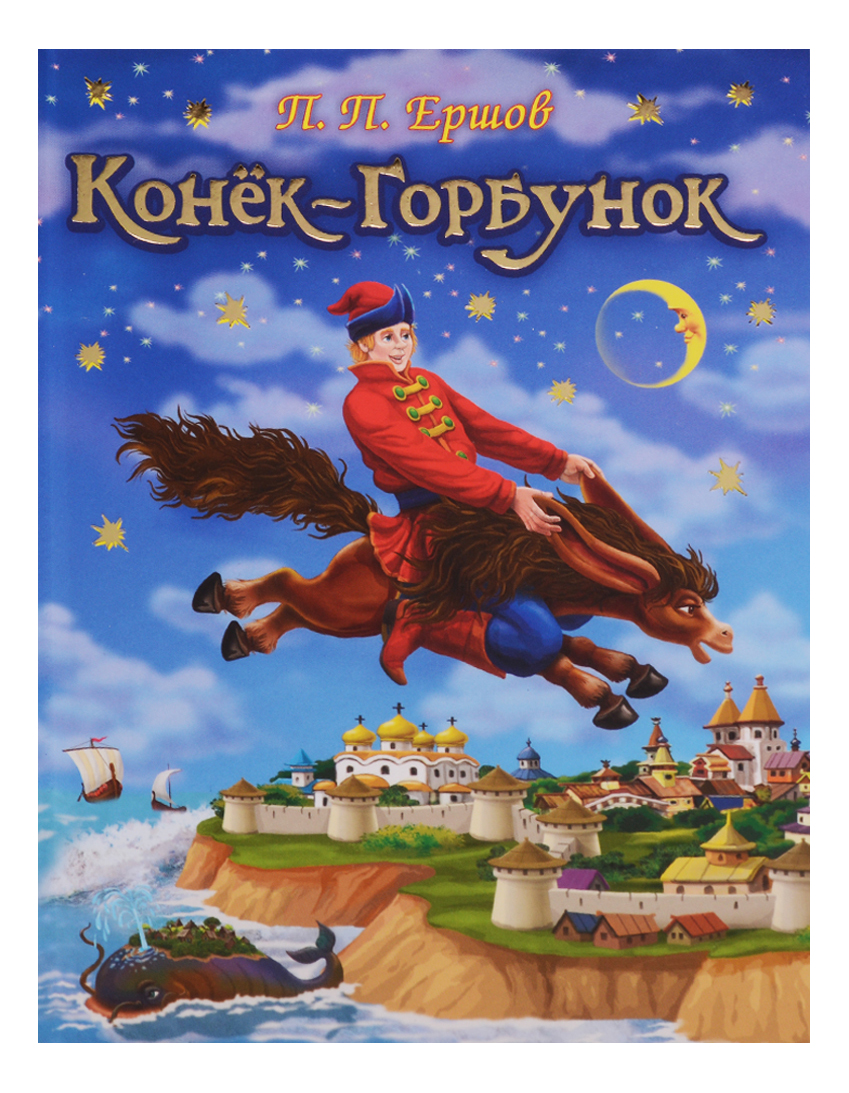 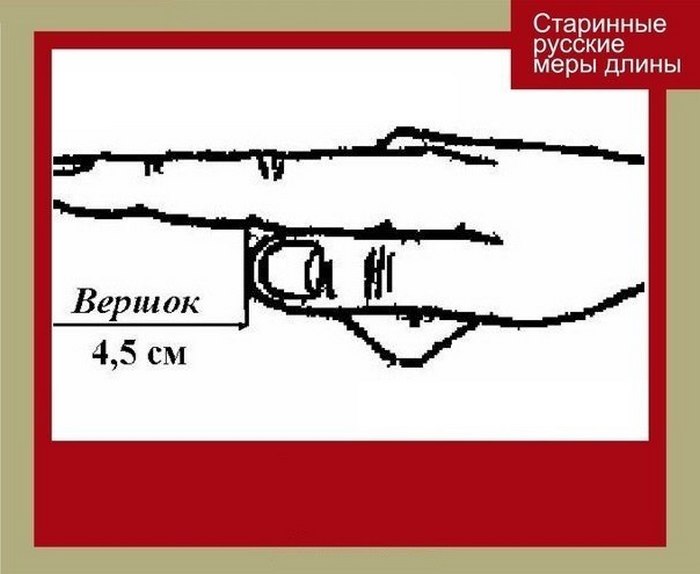 4см 5мм
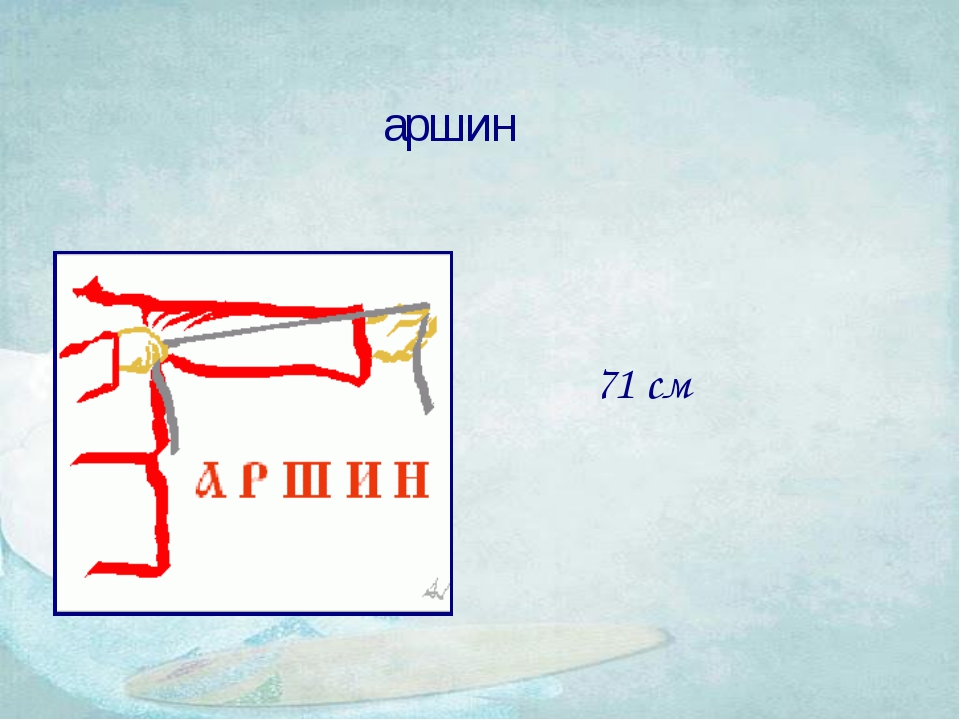 71см
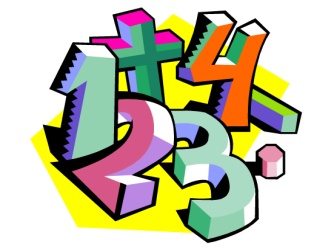 Какой длины были уши у Конька-Горбунка?
71см
Какого роста был Конёк-Горбунок?
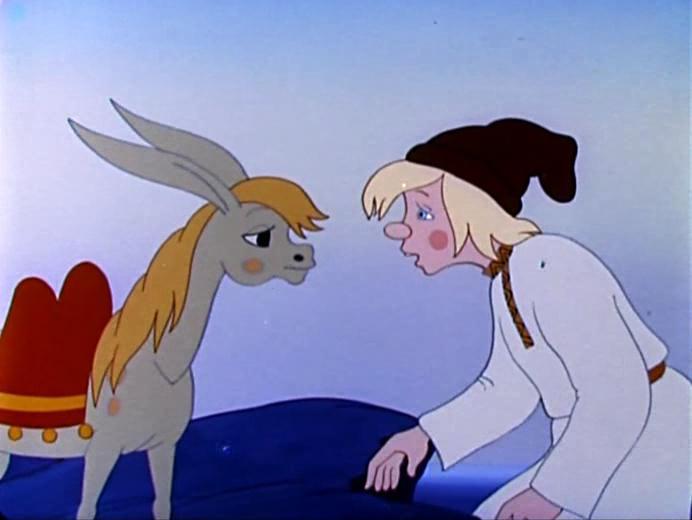 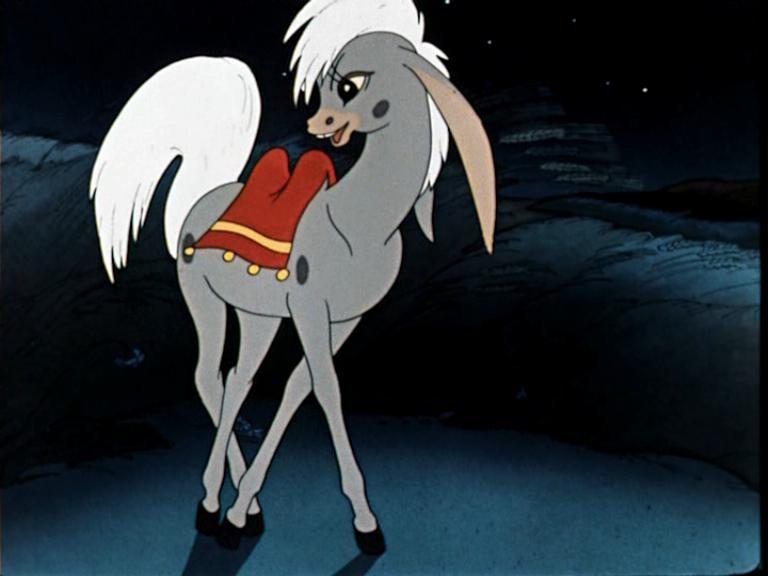 13см 5мм
4см 5мм+ 4 см 5мм+ 4см 5мм= 13см 5мм
ВЫВОД №5
Числа связаны с литературой.
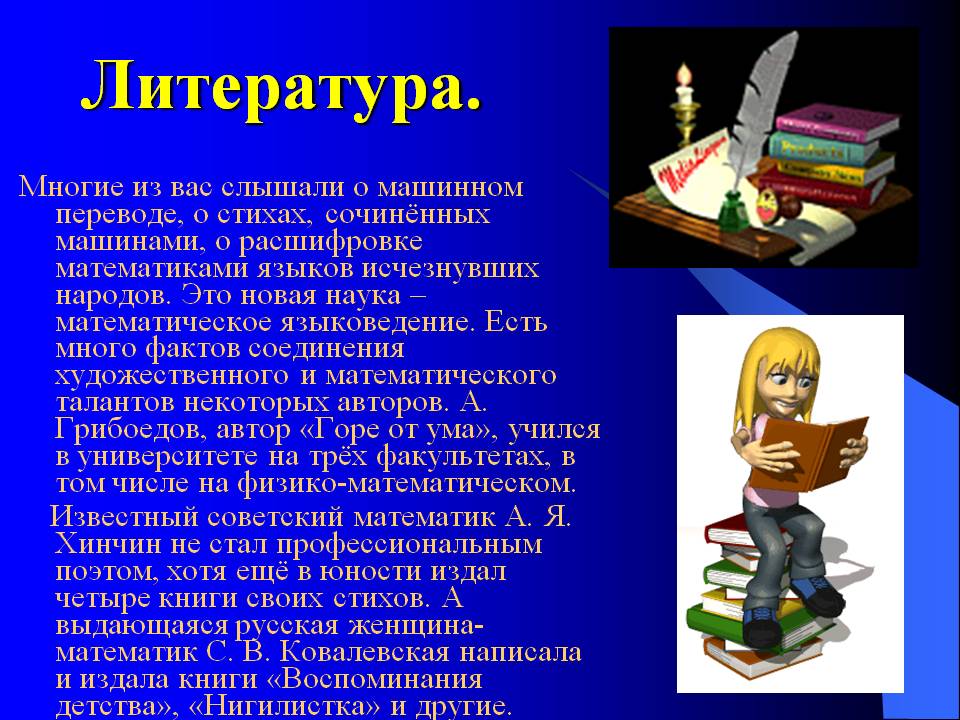 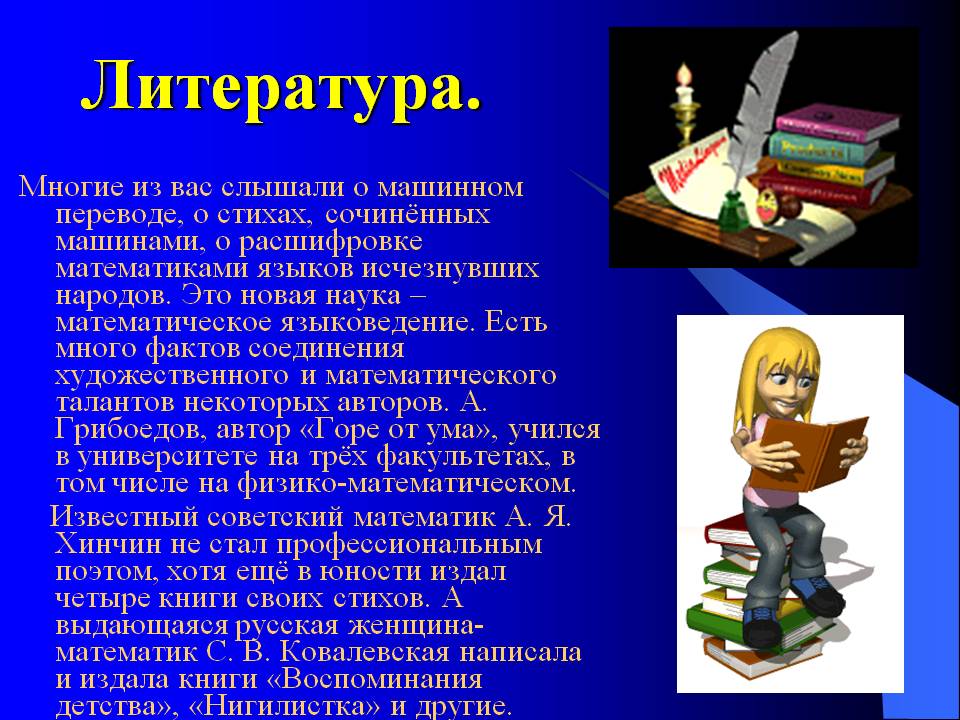 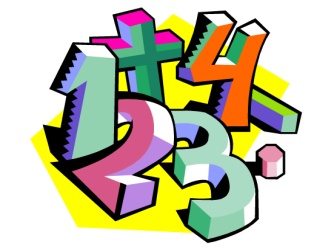 Республиканский ландшафтный заказник «Выдрица» объявлен на территории Жлобинского и Светлогорского районов Гомельской области в целях сохранения в естественном состоянии уникального природного комплекса с популяциями редких и исчезающих видов растений и животных, занесенных в Красную книгу Республики Беларусь. Площадь заказника - 17560 га.
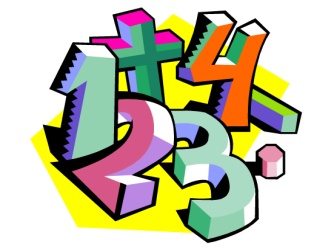 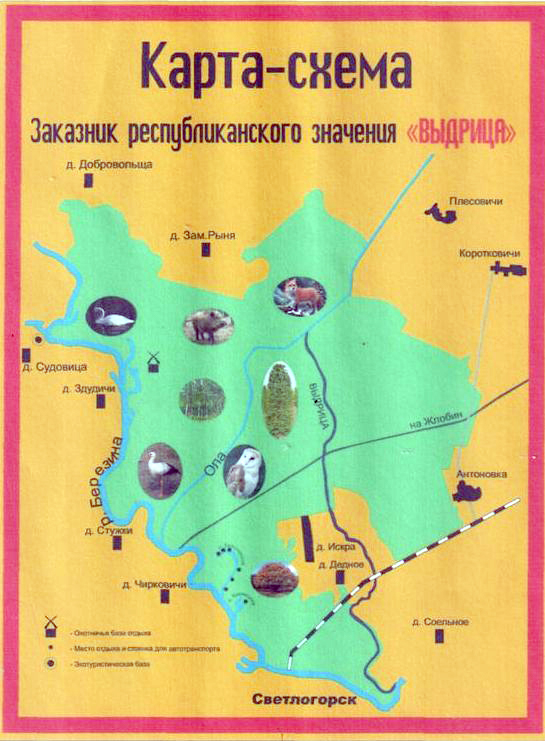 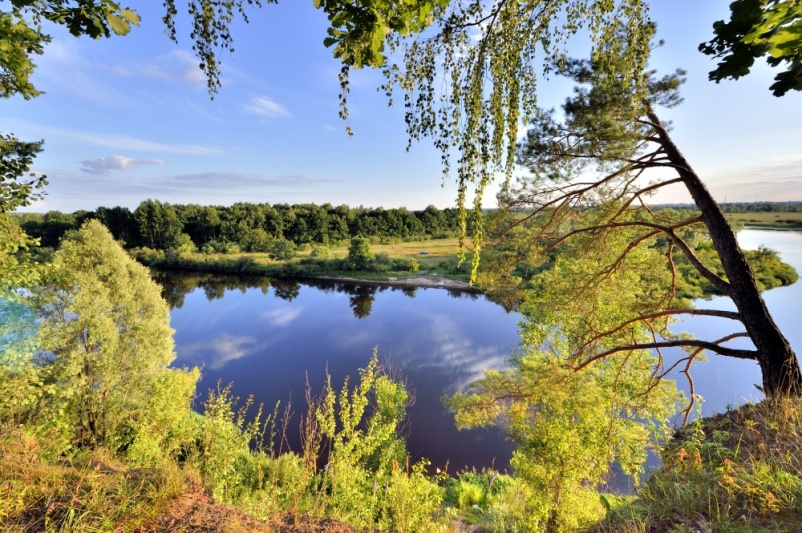 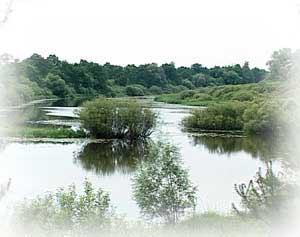 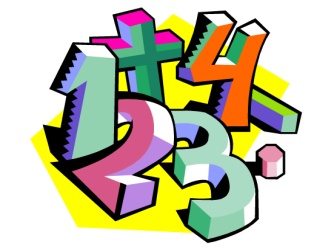 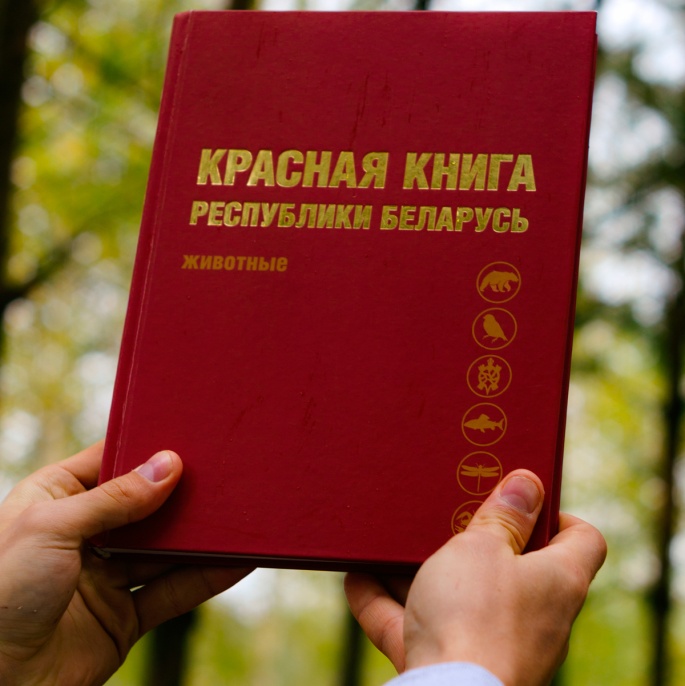 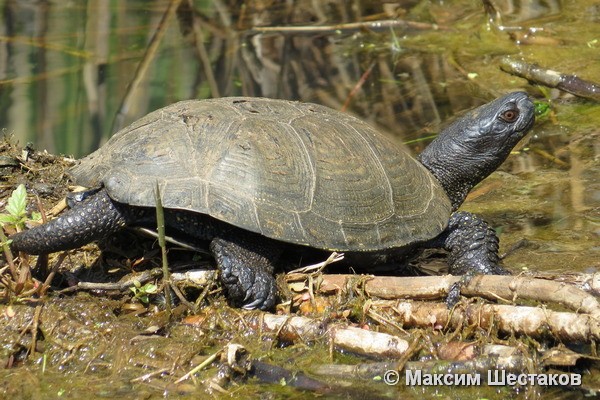 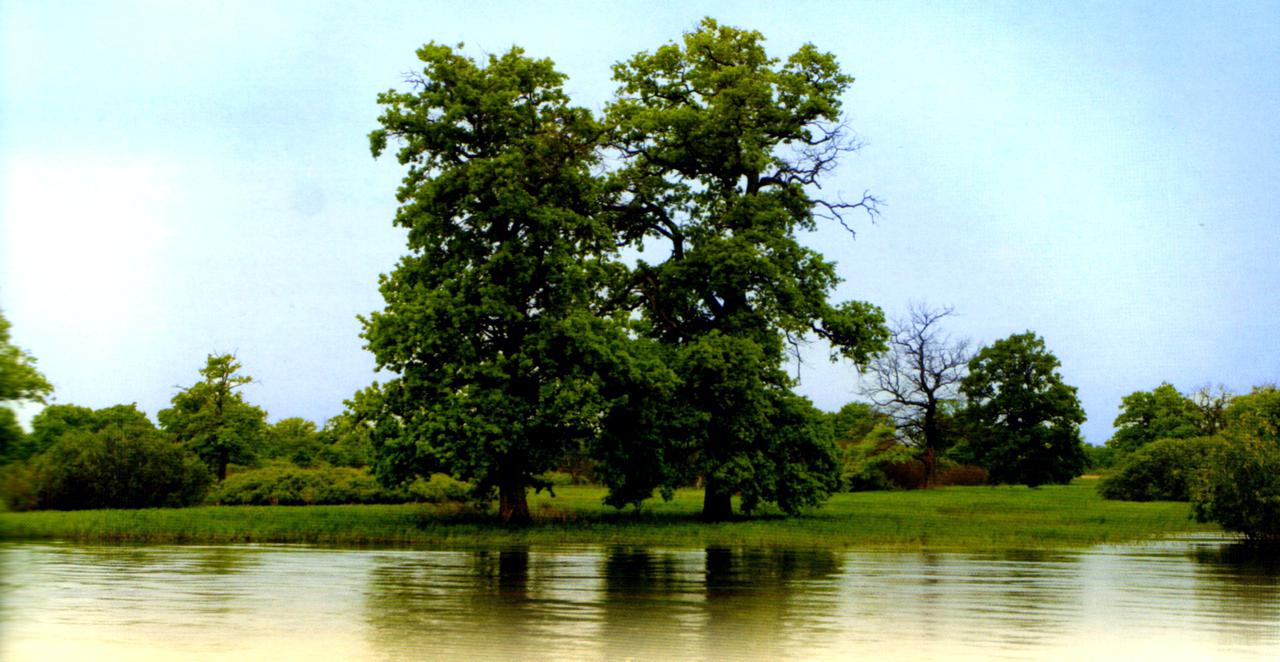 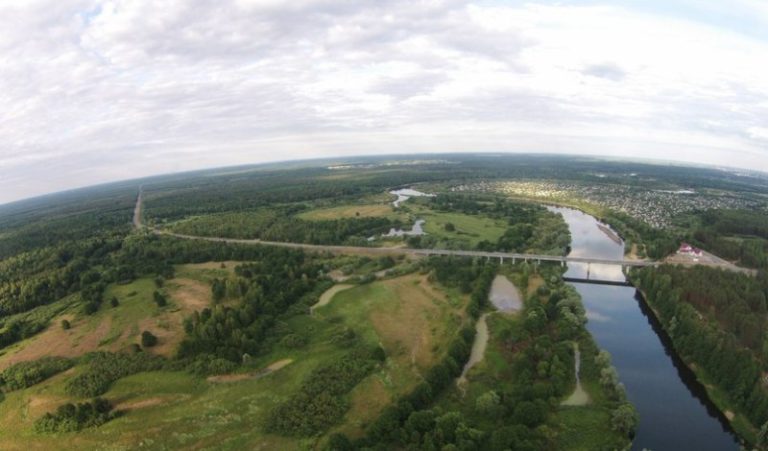 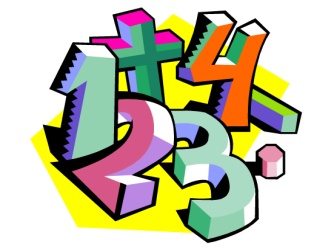 ВЫВОД №6
Числа связаны с 
географией и экологией.
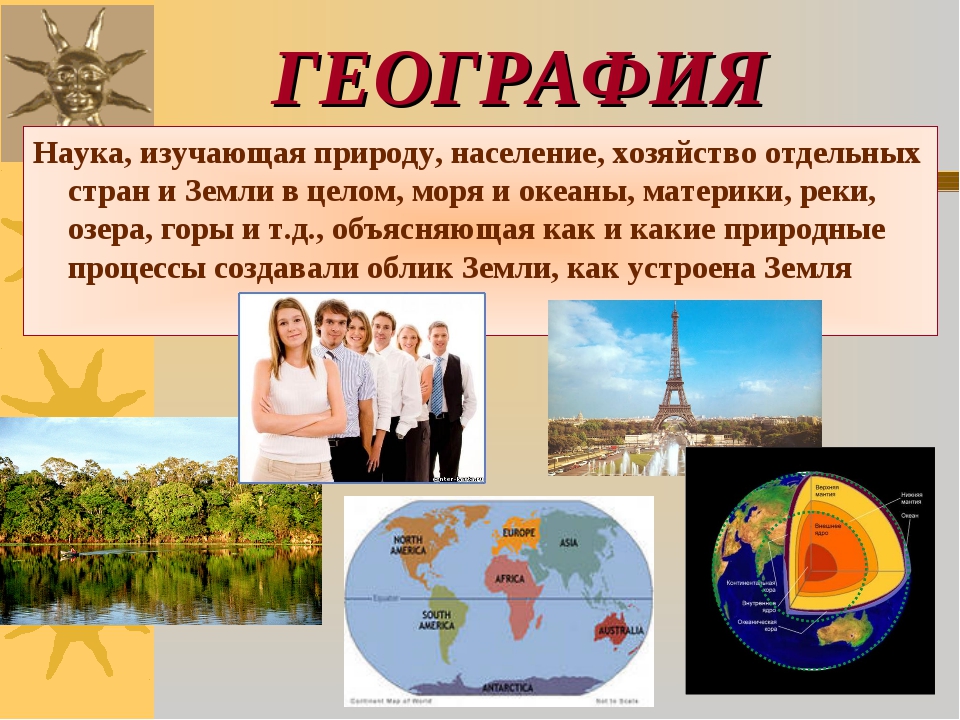 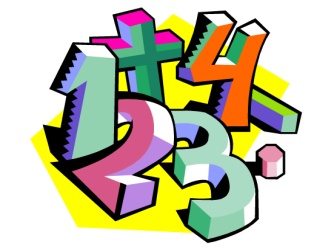 Что расскажешь дома маме?
Поделись сейчас ты с нами.
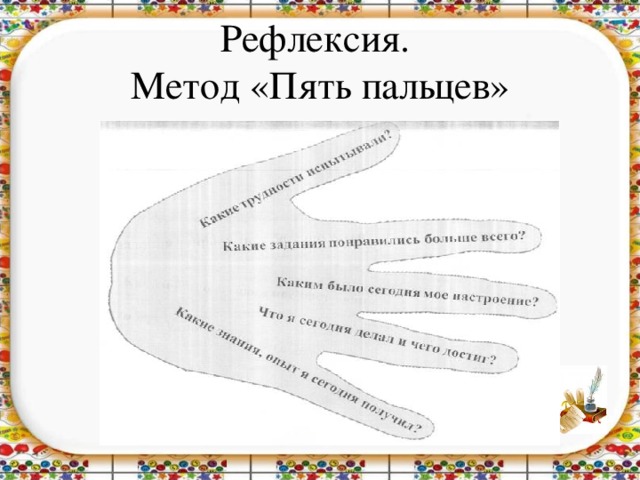 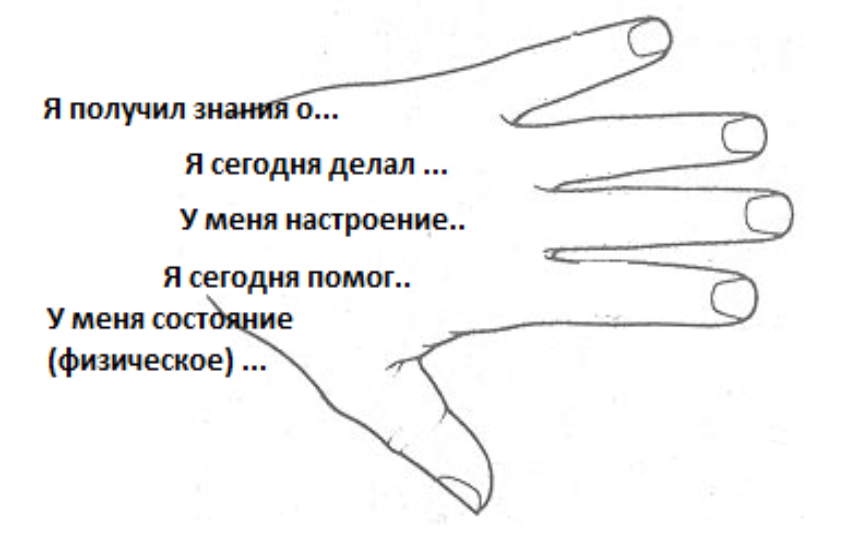 Настроение
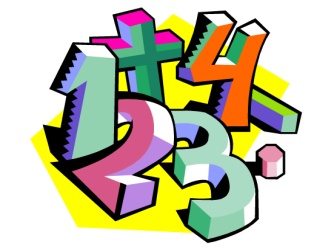 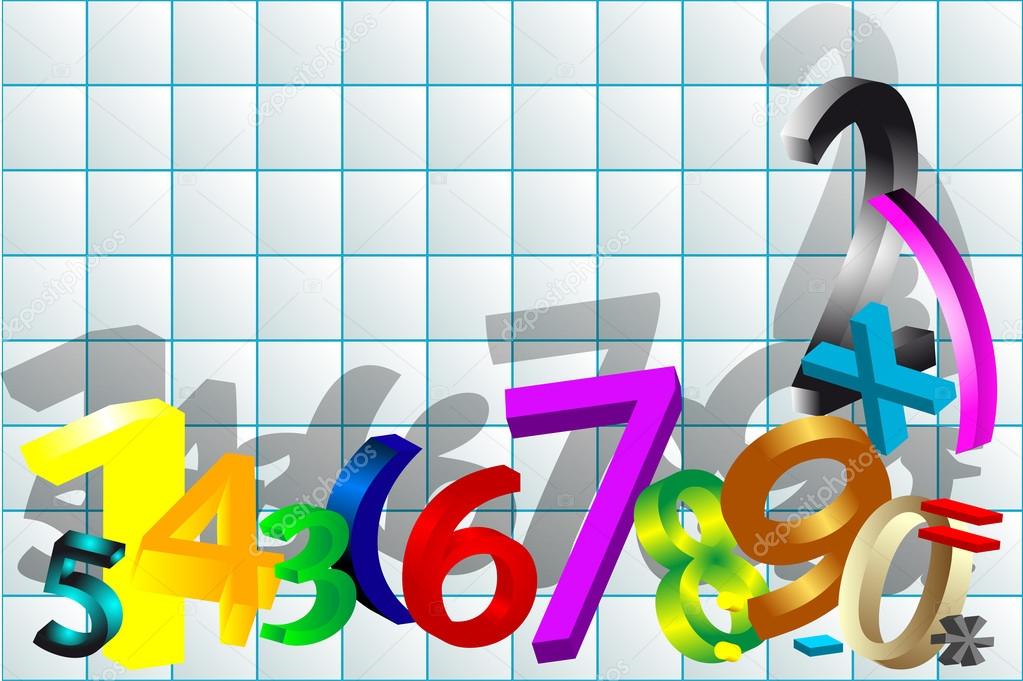 Спасибо за работу!